Istituto Comprensivo “Isabella Morra” di Valsinni
Scuola Secondaria di 1° grado di Colobraro 
Anno scolastico 2017/18
L’alfabeto dell’amicizia
L’amico……
scolta ogni tuo problema
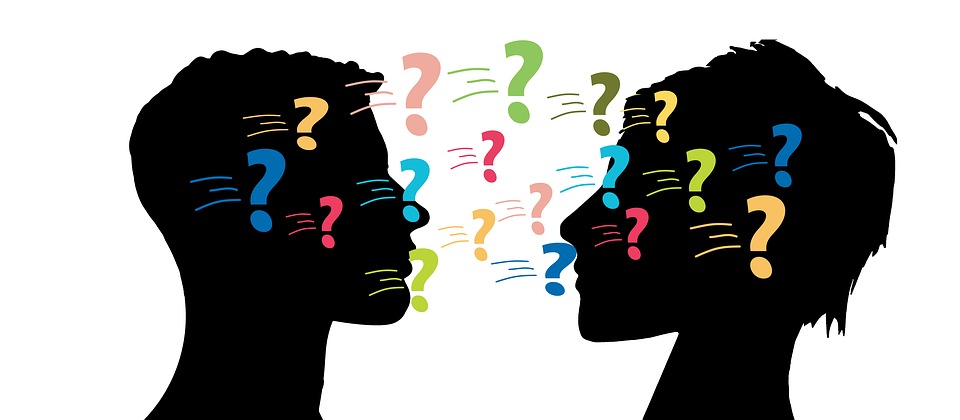 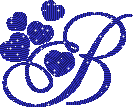 ada a te quando stai male
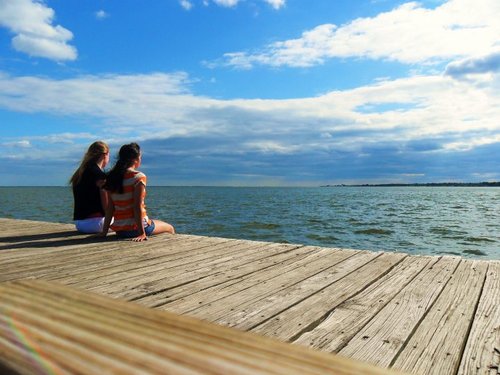 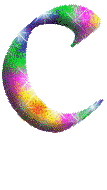 ondivide le tue passioni
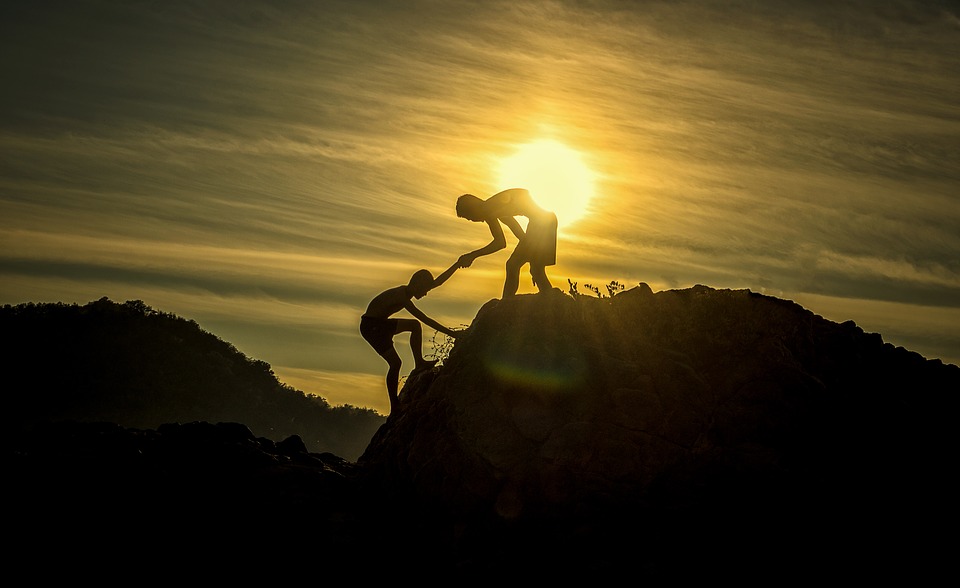 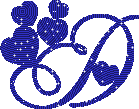 imentica ogni tua mancanza
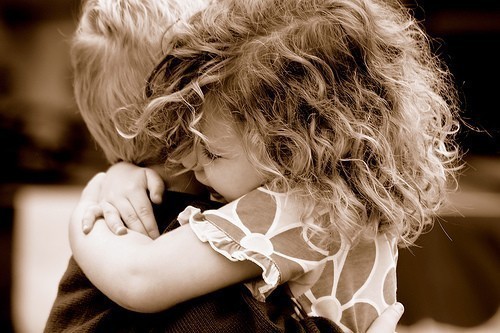 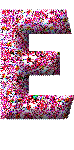 limina ogni tuo dispiacere
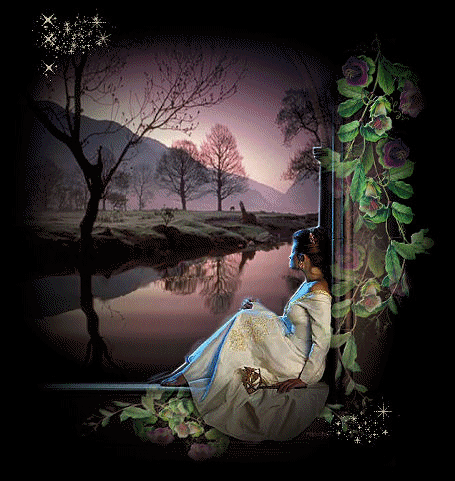 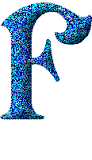 a di tutto per farti essere felice
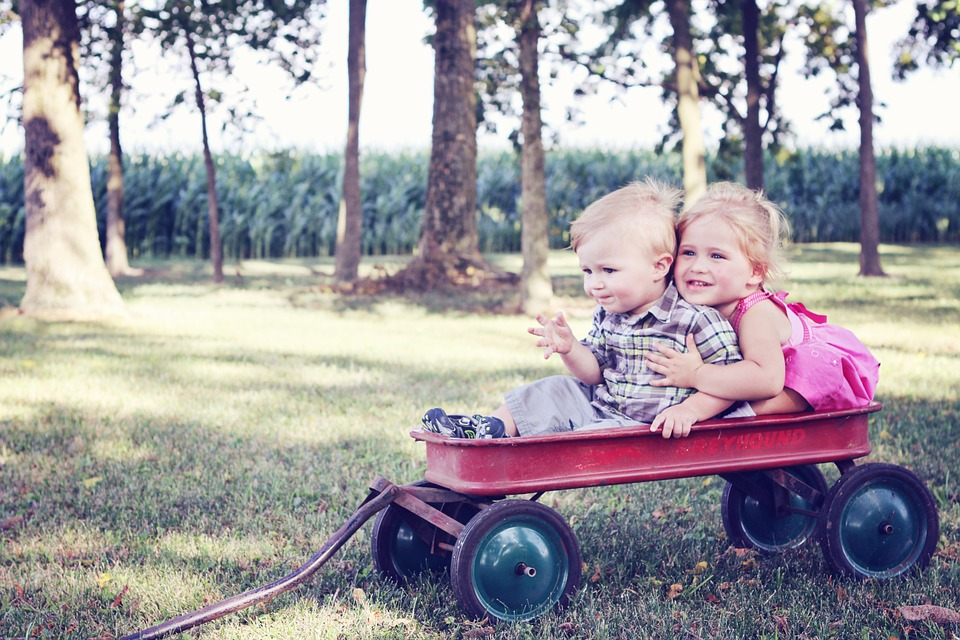 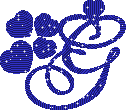 ioca con te quando sei solo
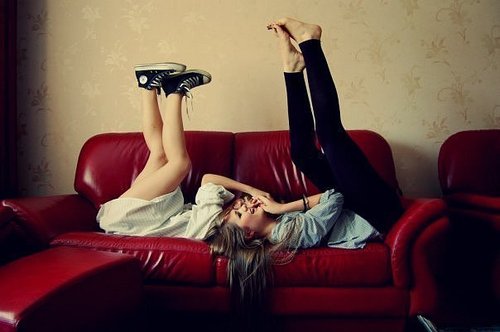 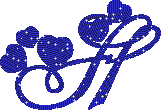 a sempre fiducia in te
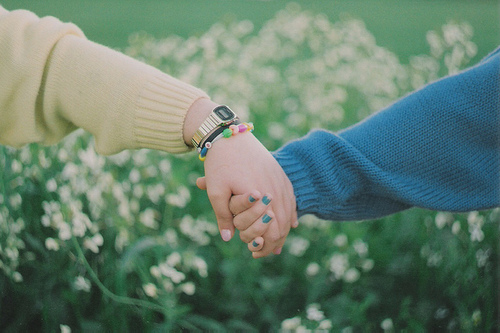 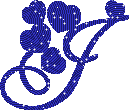 mpedisce che ti facciano del male
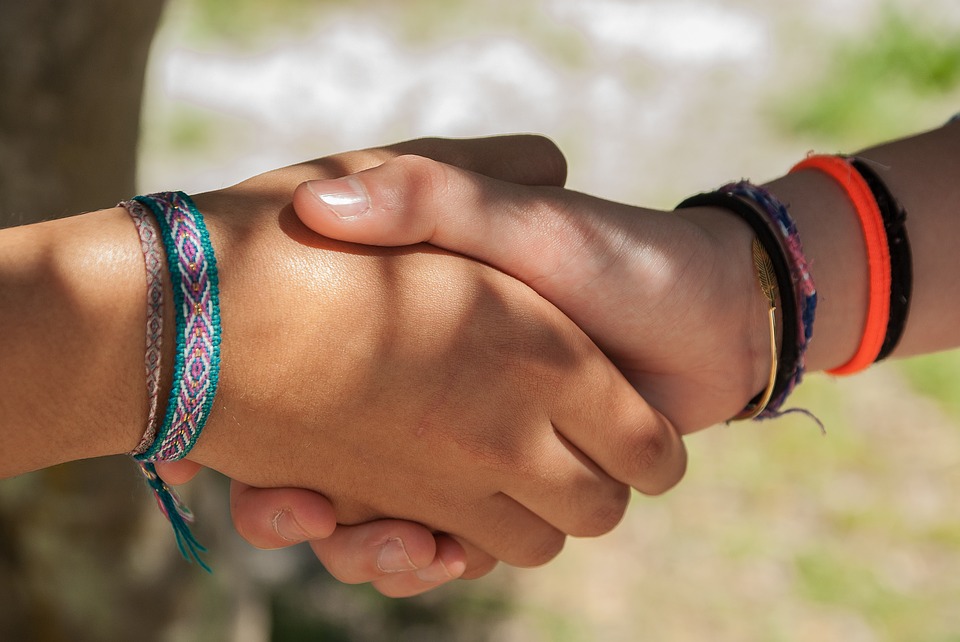 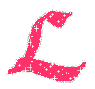 avora sempre con te
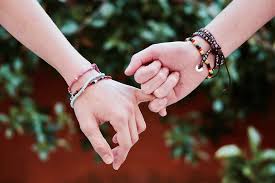 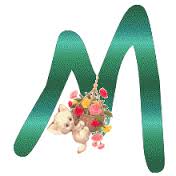 ostra disponibilità nei tuoi confronti
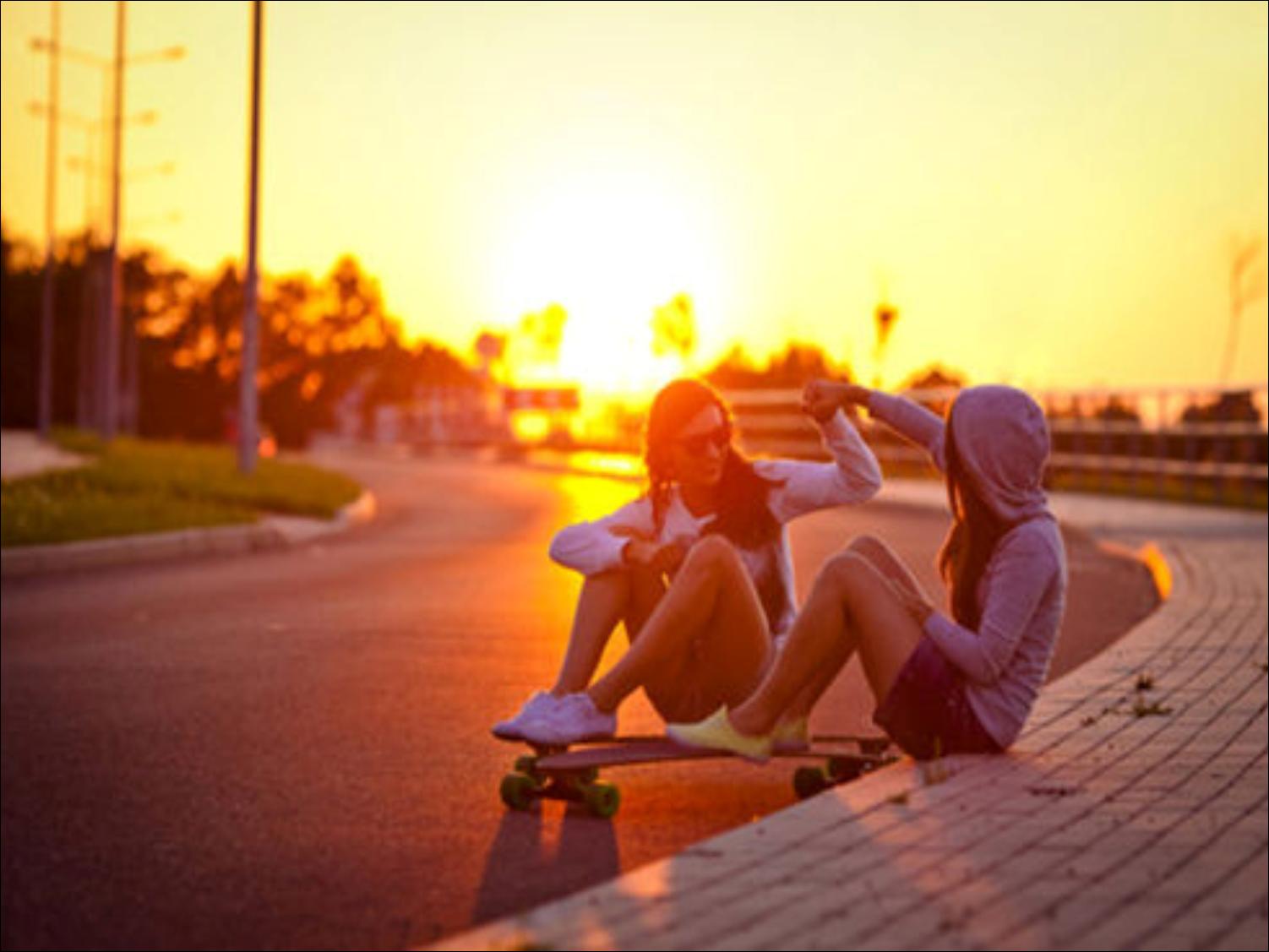 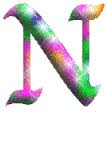 on ti giudica
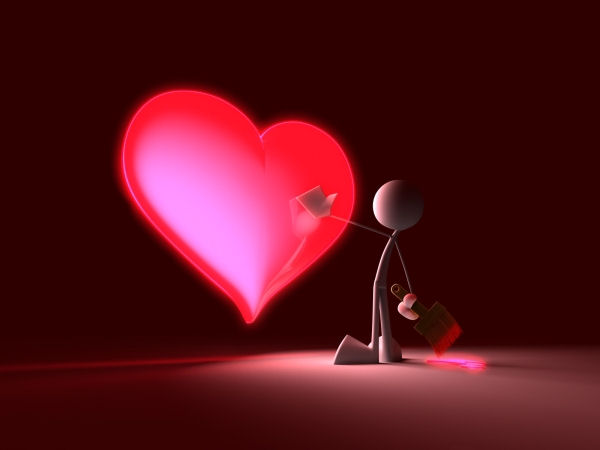 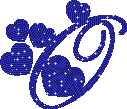 stacola  i bulli che ti vogliono picchiare
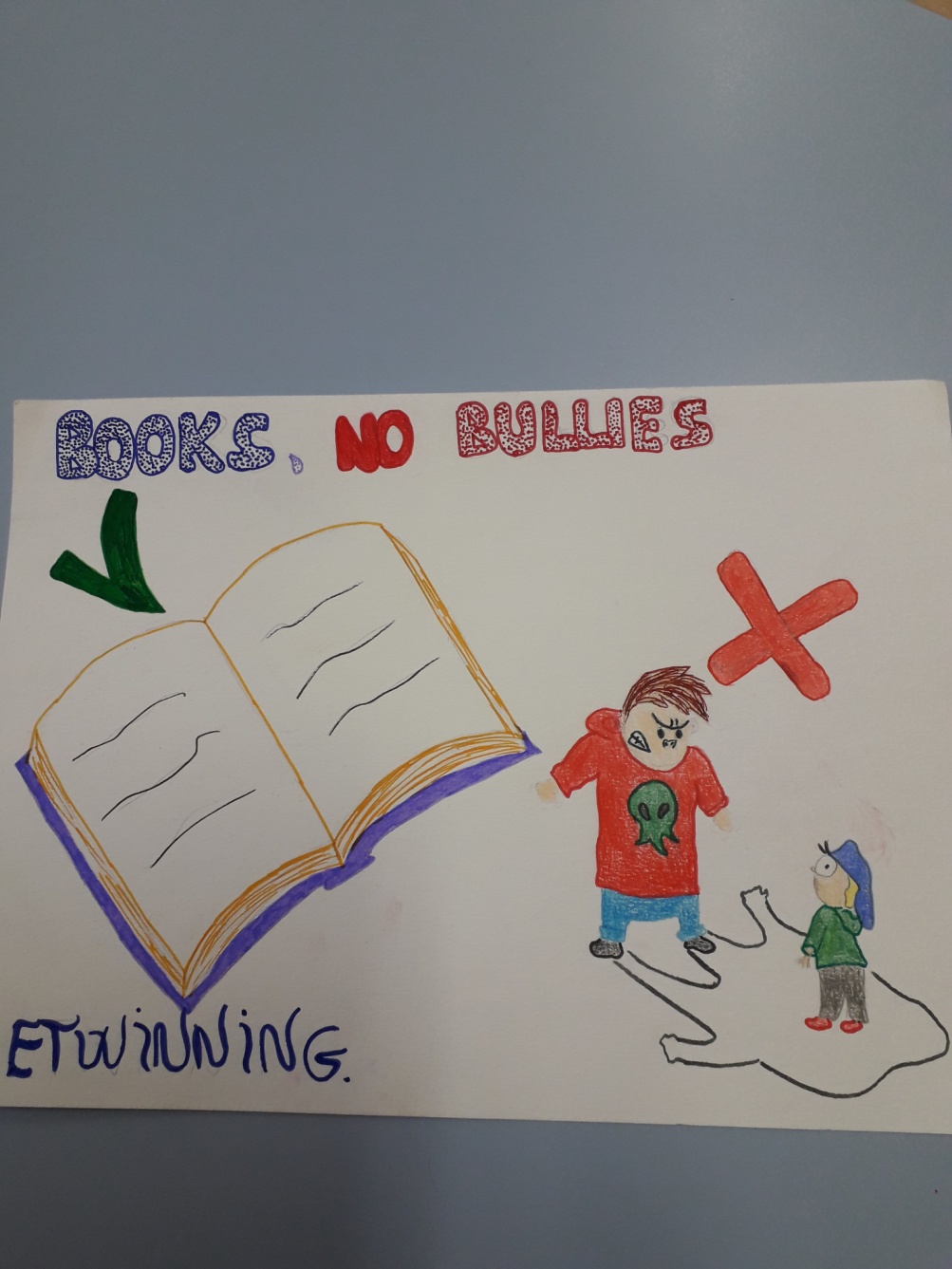 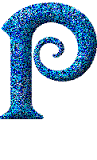 orta gioia nel tuo cuore
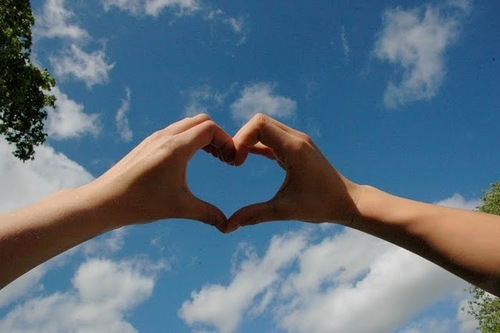 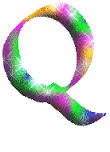 uando sei triste ti consola
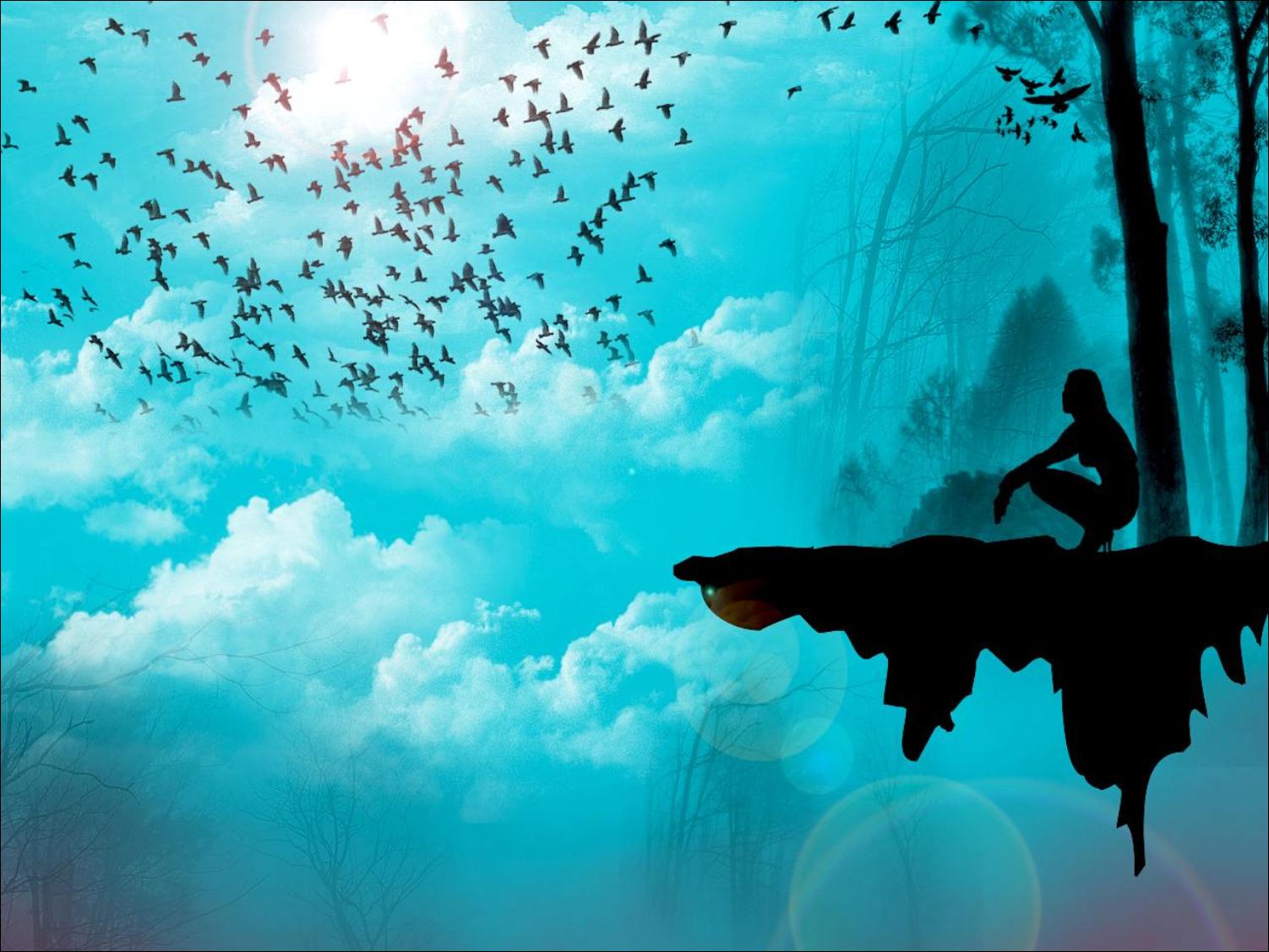 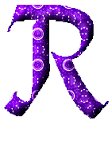 ealizza i tuoi desideri
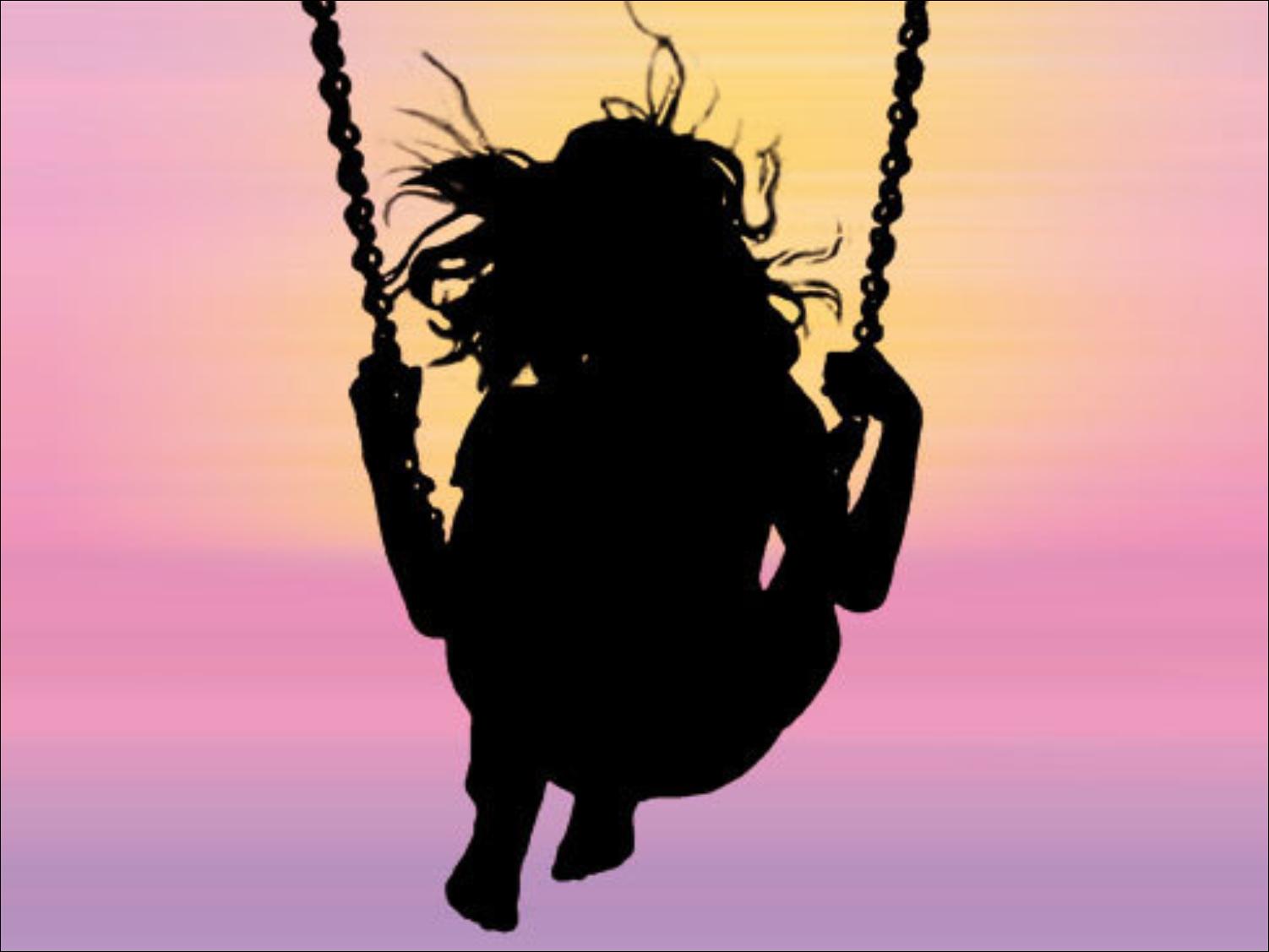 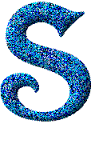 orride con te
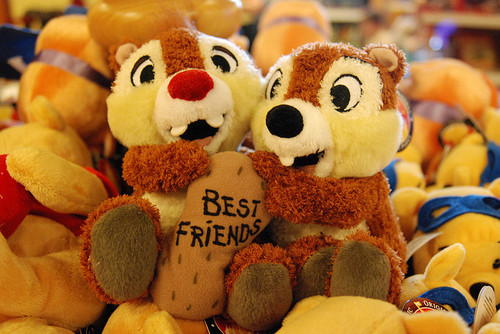 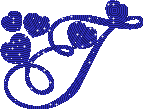 i dona le chiavi del suo cuore
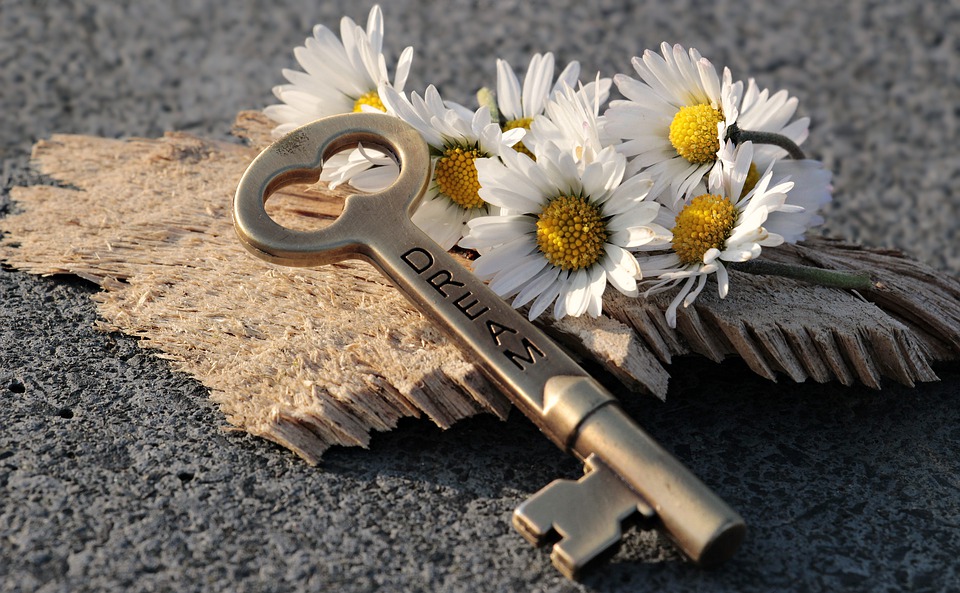 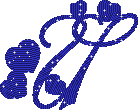 sa il suo coraggio per difenderti
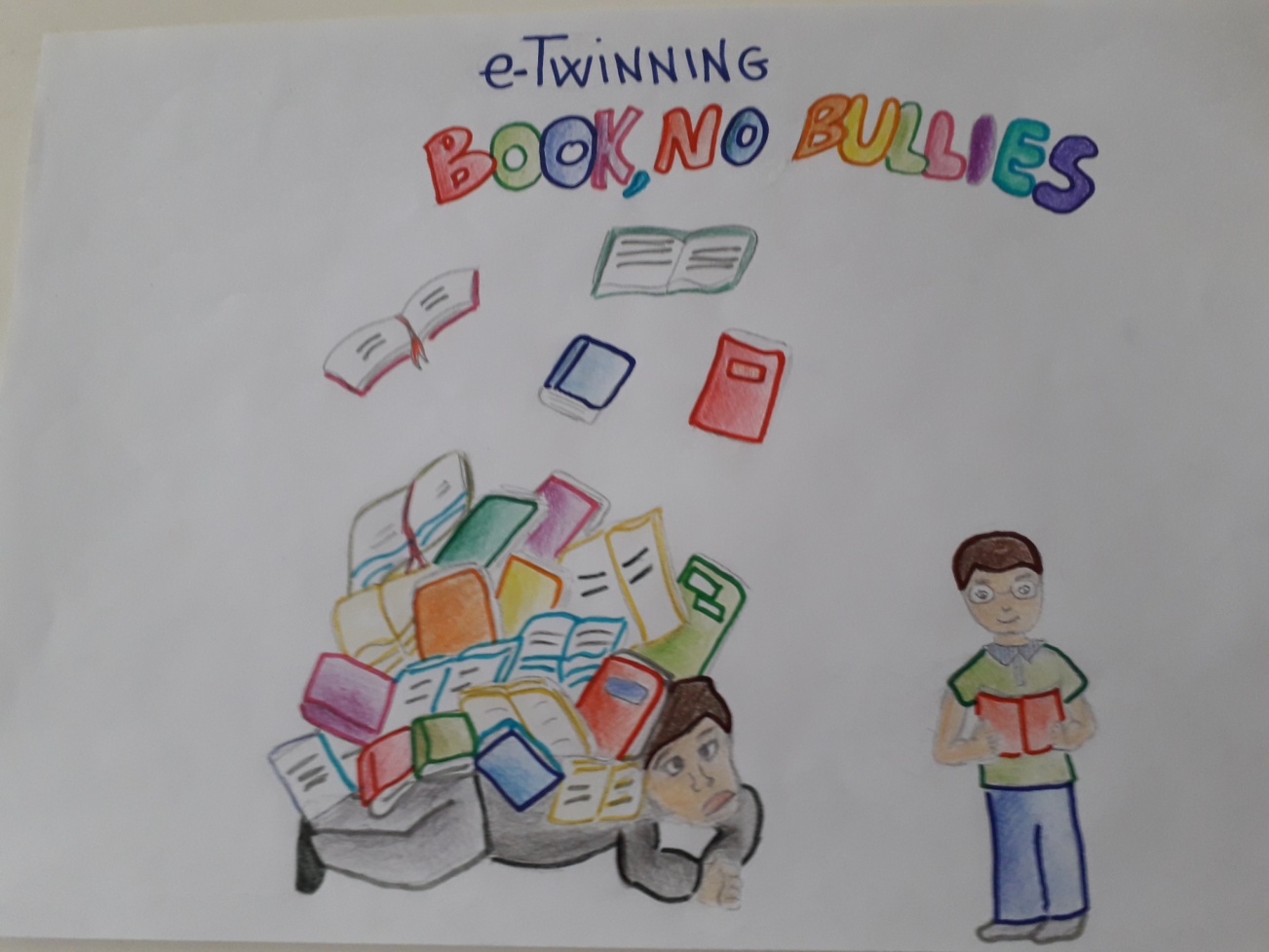 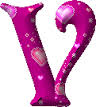 uole stare sempre con te
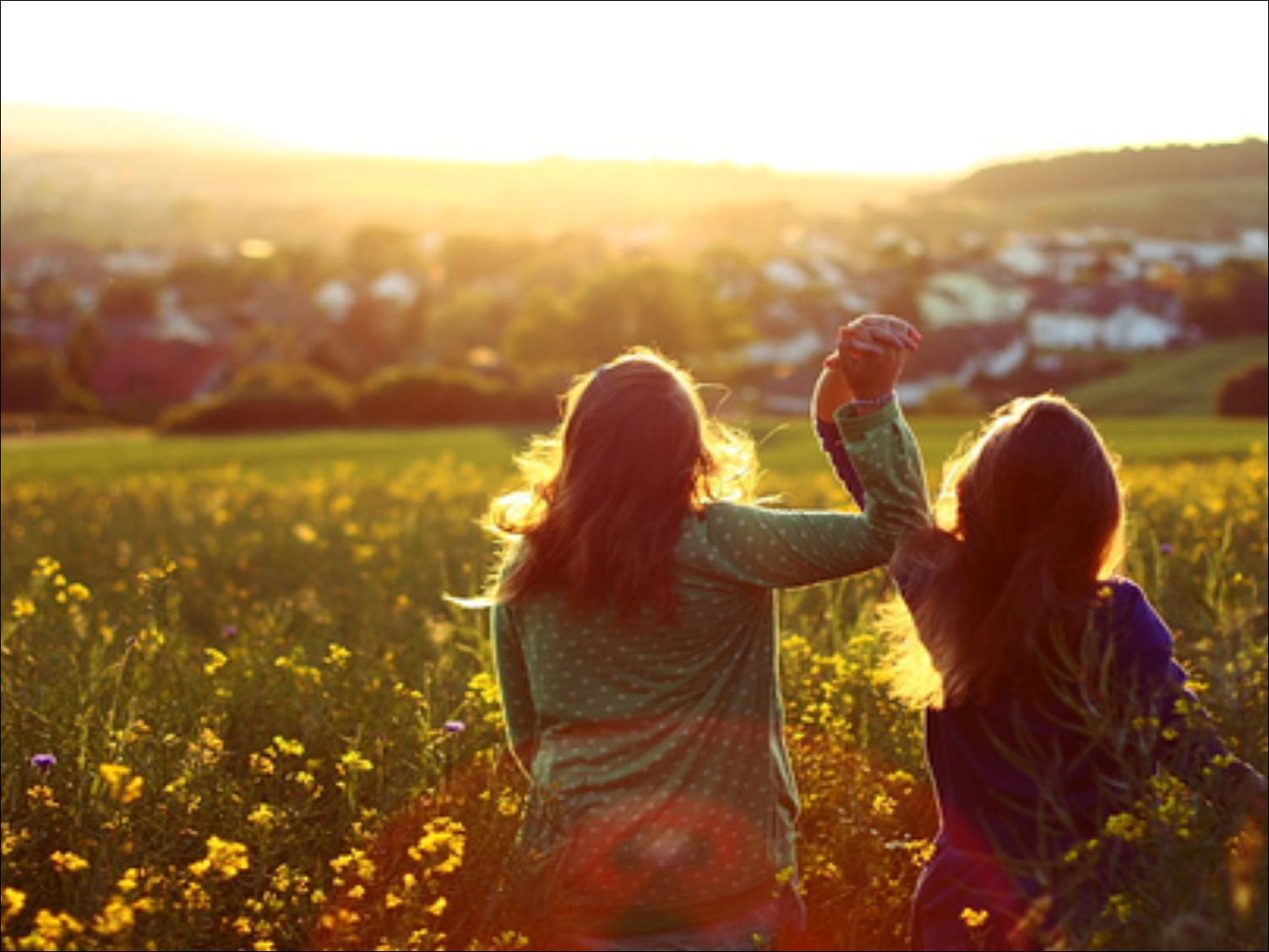 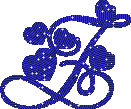 ittisce chi ti insulta.
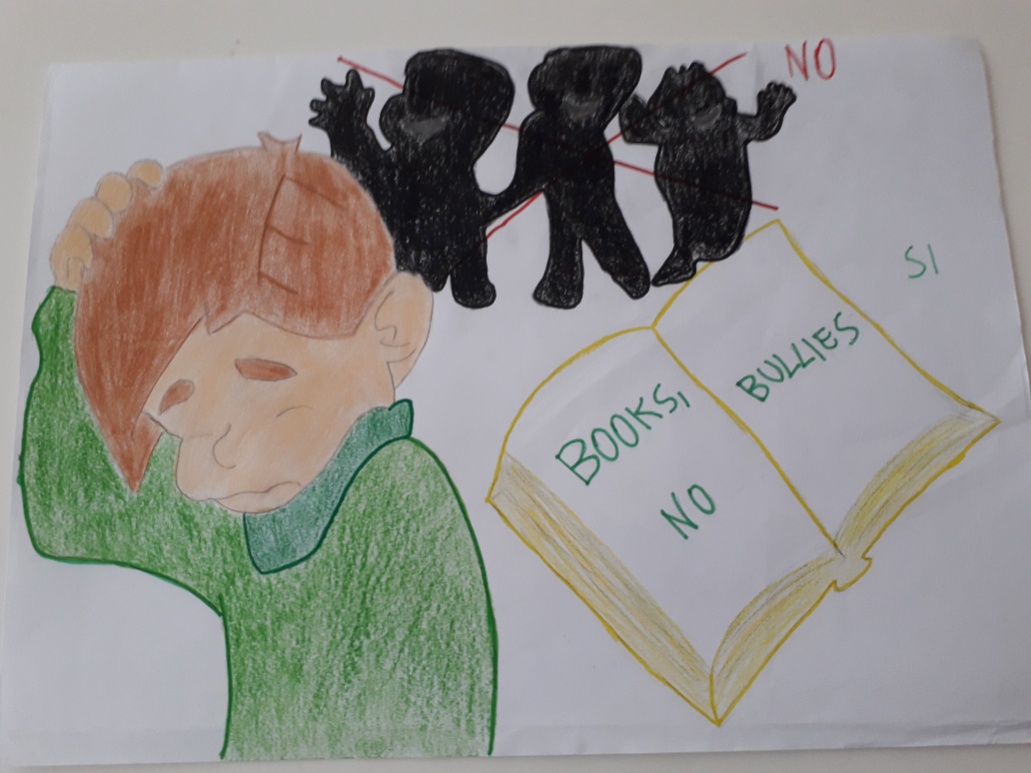 Realizzato dagli alunni della classe seconda della Scuola Secondaria di 1°gradoColobraro ItalyCoordinatrice prof.ssa Filomena Olivieri